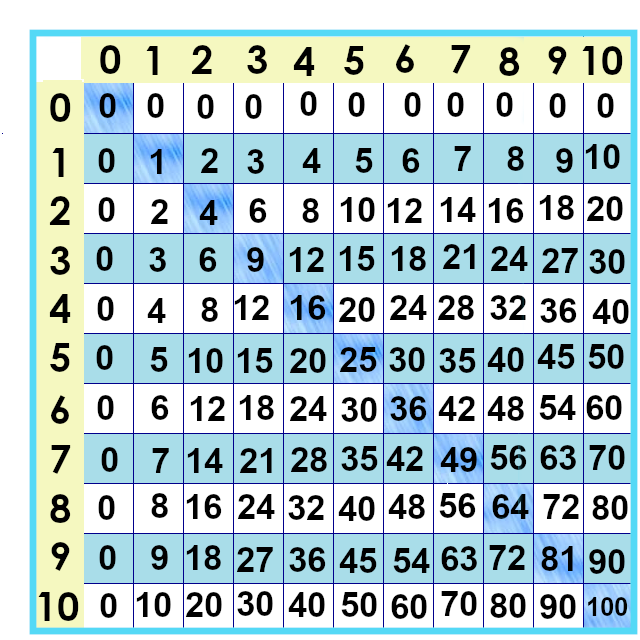 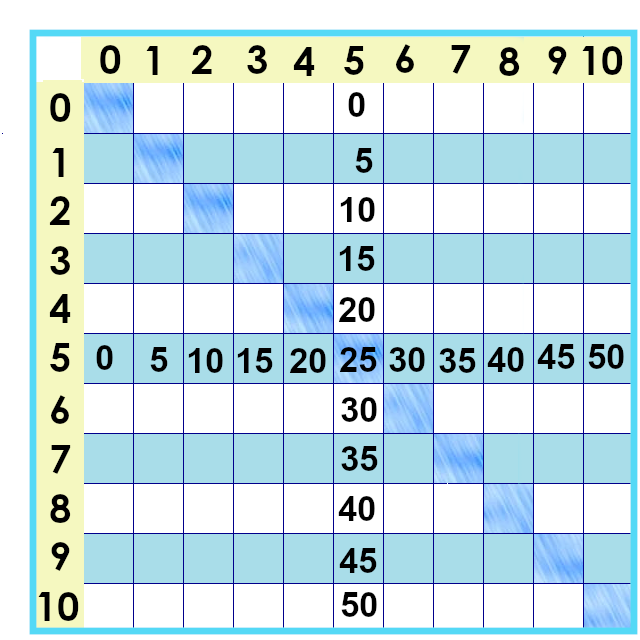 [Speaker Notes: The next group of facts we’ll tackle are the fives times tables.]
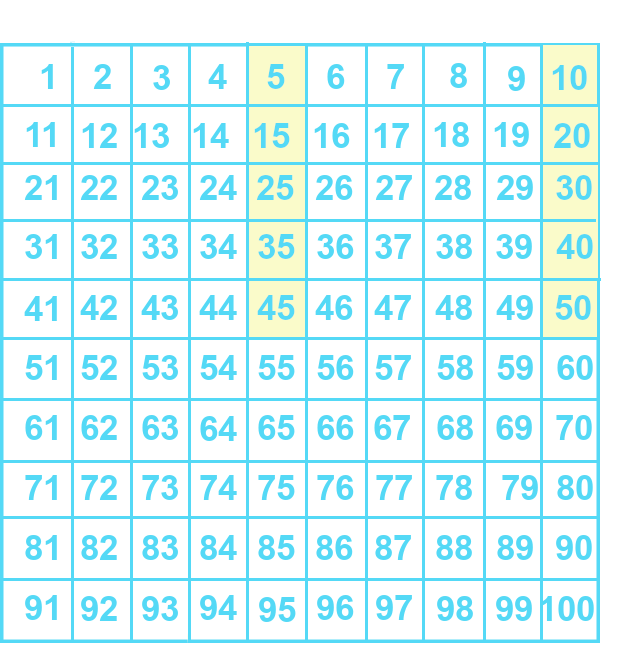 [Speaker Notes: Here are what the five facts look like on the numbers chart.   Do you notice anything?]
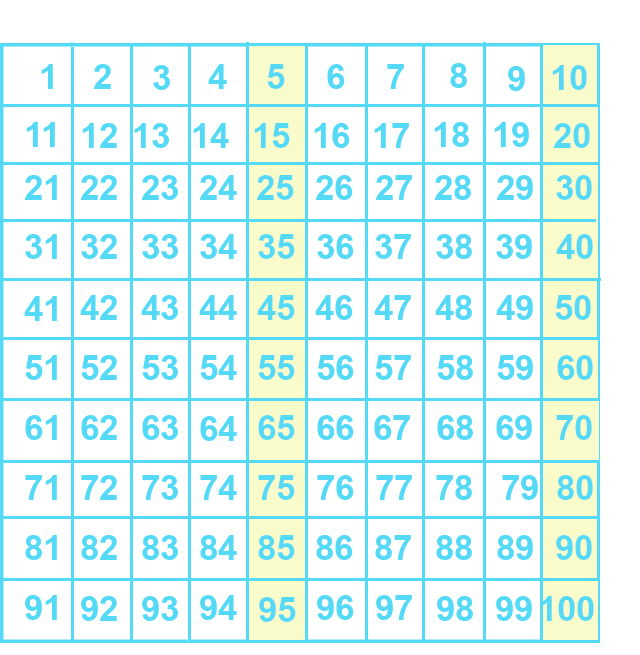 [Speaker Notes: Yes, that pattern keeps going on and on forever. 
What do you notice about the last digit of these numbers?   ... That’s right, they end in 5 or 0, switching back and forth.   If a number is divisible by 5, it ends in 5 or 0.]
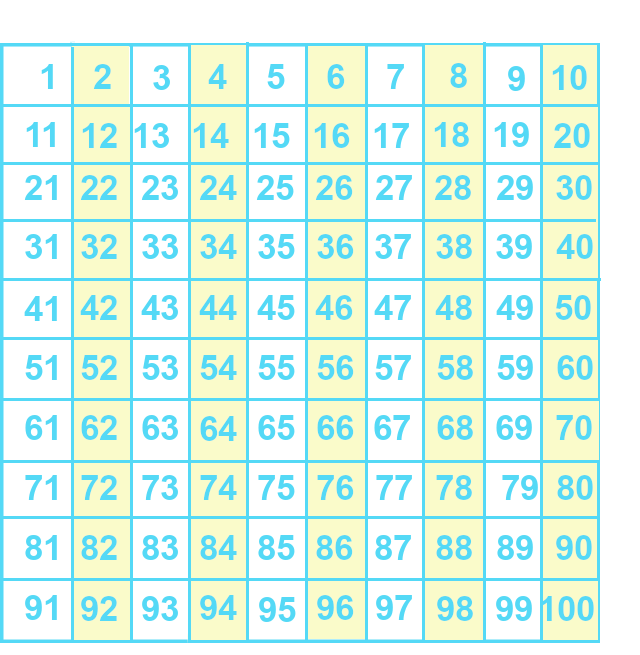 [Speaker Notes: Remember the twos?   They also   lined up nicely on the numbers chart.  
Why do you think this is?]
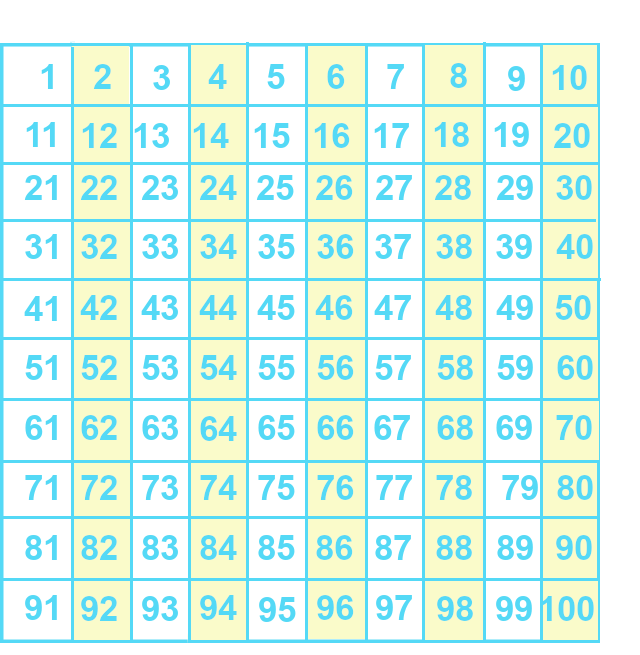 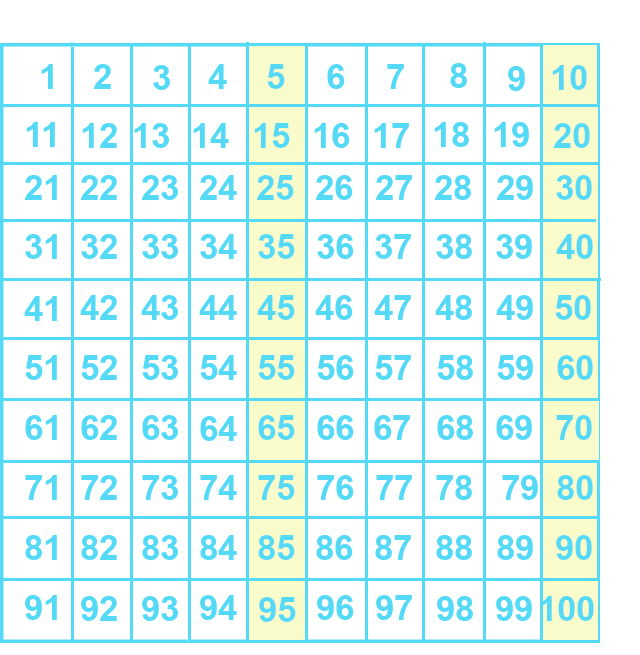 [Speaker Notes: 10 is divisible by both 2 and 5.   10 divided by 5 is 2; 10 divided by 2 is 5.   
So, the multiples line up nicely on the tens chart.]
... Old fashioned ways 
15
40
10
35
45
20
5
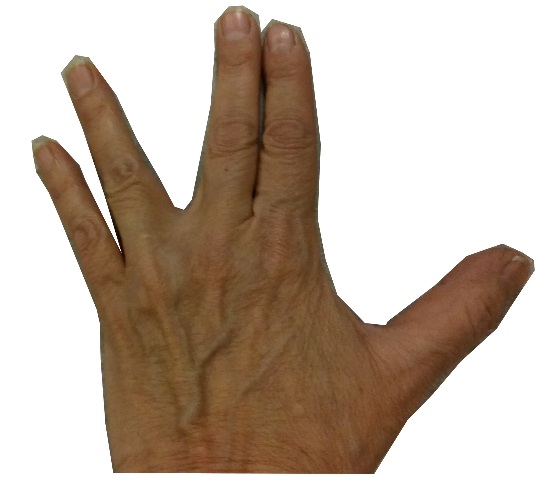 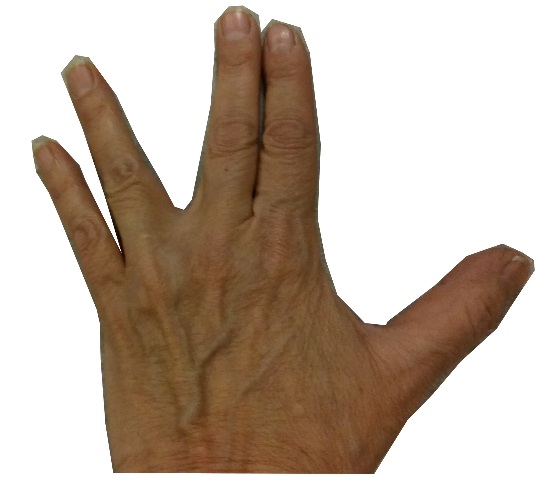 50
30
25
[Speaker Notes: We can count by fives on our fingers, too.   If you can count by tens then you change it up so you insert that “five” fact half way between.   
So... 5 x 3 is ... 5, 10, 15. 

5 x 5 is ... 5, 10, 15, 20, 25.]
Evens
Odds
0 x 5 = 0

2 x 5 = 10

4 x 5 = 20

6 x 5 = 30  

8 x 5 = 40

10 x 5 = 50
1 x 5 = 5

3 x 5 = 15 

5 x 5 = 25

7 x 5 = 35

9 x 5 = 45
[Speaker Notes: Multiplying by an even number – that’s on the left.   Notice anything about them?   

Any ideas why?   What about the odds?]
Evens
Odds
0 x 5 = 0

2 x 5 = 10

4 x 5 = 20
6 x 5 = 30  

8 x 5 = 40

10 x 5 = 50
1 x 5 = 5

3 x 5 = 15 

5 x 5 = 25

7 x 5 = 35

9 x 5 = 45
[Speaker Notes: If you multiply 5 by an even number, it ends in zero.  

Why?   Because an even number is divisible by2.   If it’s also divisible by 5…. Then it’s divisible by ten.  4 x 5 is the same as 2 x 2 x 5

The odds end in 5.]
Evens
Odds
0 x 5 = 0

2 x 5 = 10

4 x 5 = 20
2 x 2 x 5 =2 x 10
6 x 5 = 30  

8 x 5 = 40

10 x 5 = 50
1 x 5 = 5

3 x 5 = 15 

5 x 5 = 25

7 x 5 = 35

9 x 5 = 45
[Speaker Notes: Regrouping facts like this is a really powerful way of figuring out problems that look hard.  It’s worth spending some time on it.]
5 x 5 as short cut  to get to 5 x 6 
5 x 6 =
30
5 x 2   x 3 =
30
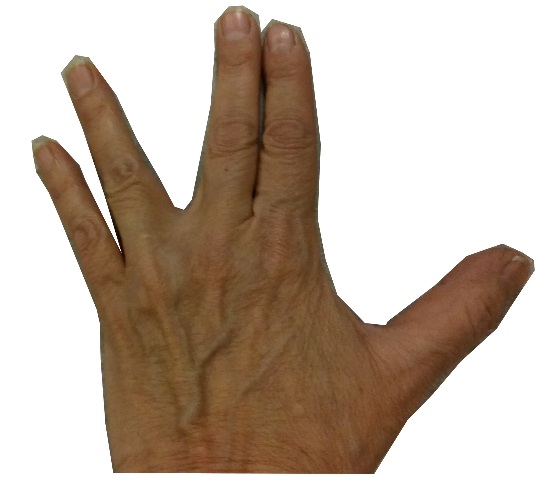 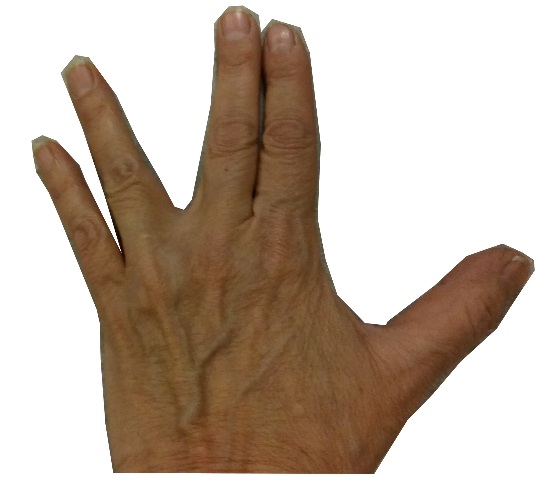 30
25
[Speaker Notes: We can use the distributive property here, too.   If we remember 5 x 5 is 25, and we need to get to 5 x 6, we can say 25....30 ... 5 x 6 = 30.   We can look at it as “5 x 2” x 3 or 10 x 3, too.]
5 x 5 as short cut  to get to 5 x 7 
5 x 7 =
35
35
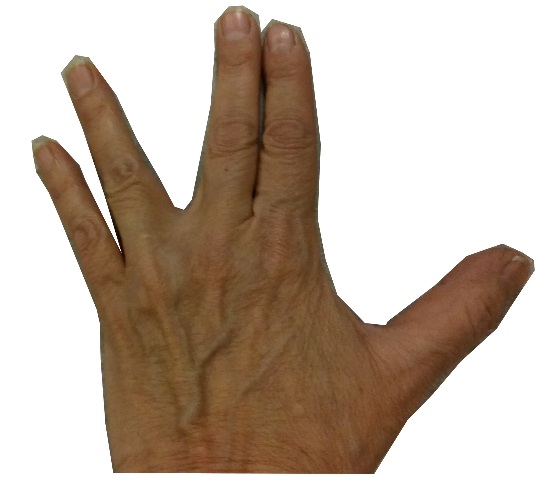 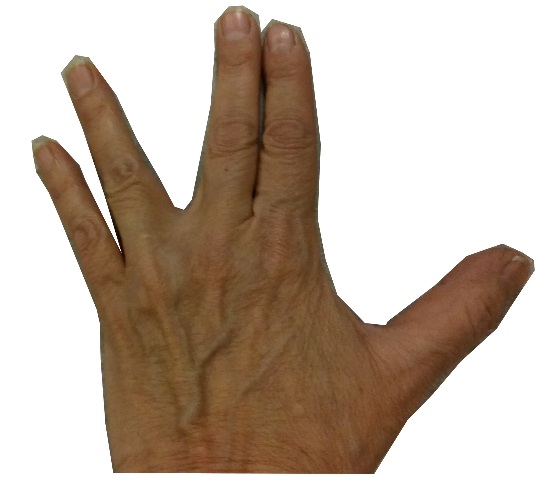 30
25
[Speaker Notes: for 5 x 7... 25, 30, 35...]
5 x 8 =
40
40
35
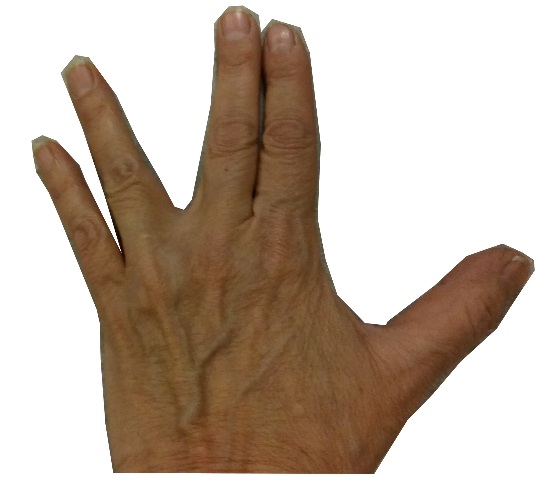 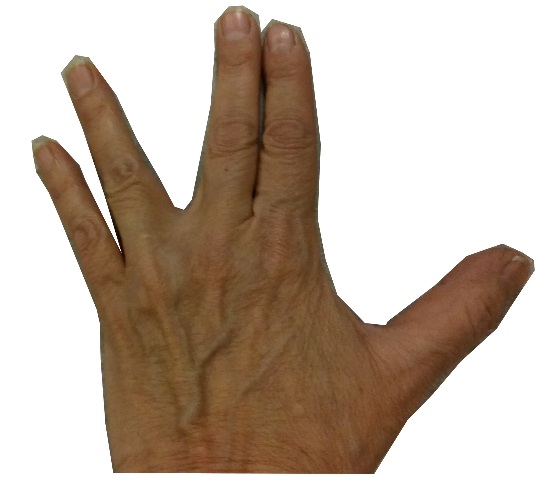 30
25
[Speaker Notes: for 5 x 8... 25, 30, 35...]
5 x 5 as short cut  to get to 5 x 9 
5 x 9 =
45
40
35
45
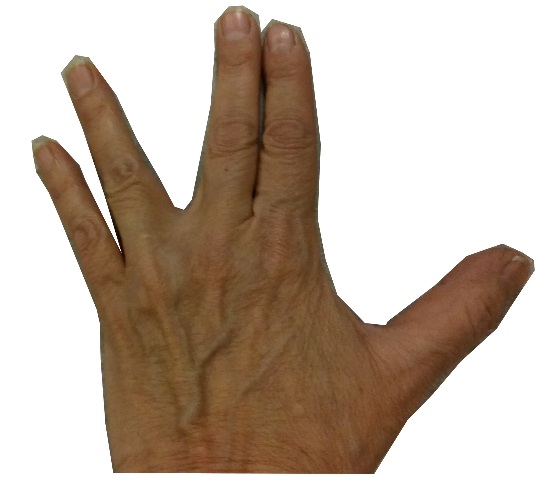 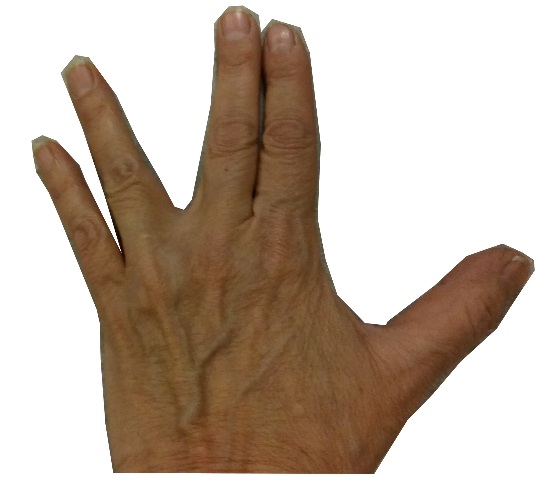 30
25
5 x 10 =
50
50
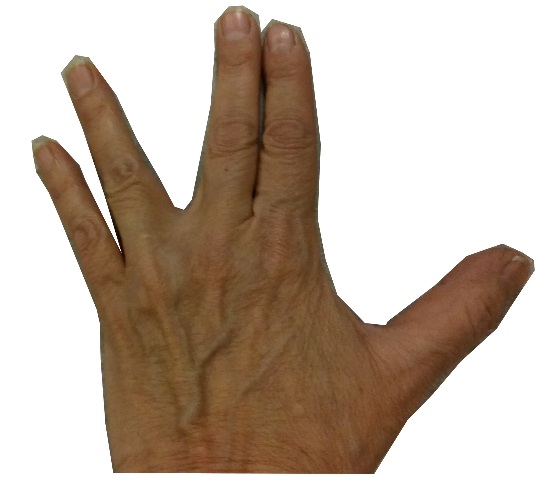 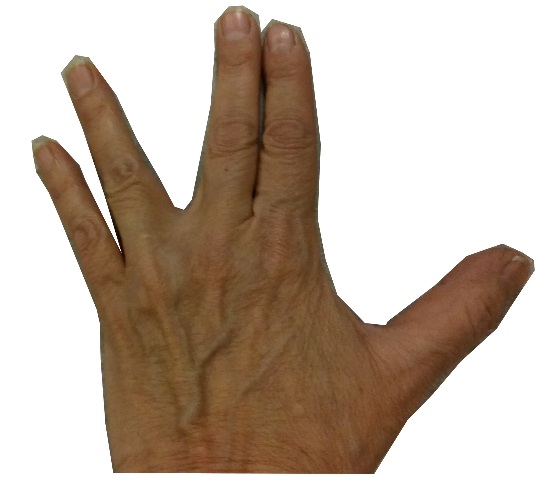 25
[Speaker Notes: And ... Finally... 5 x 10 is 50.]
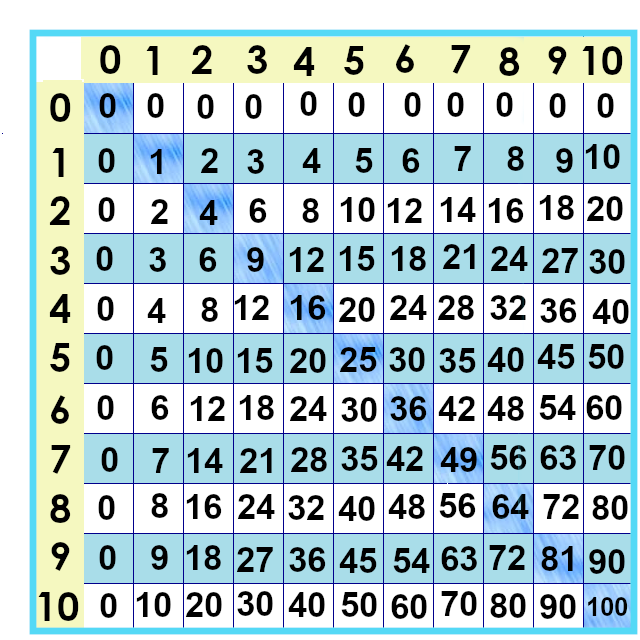 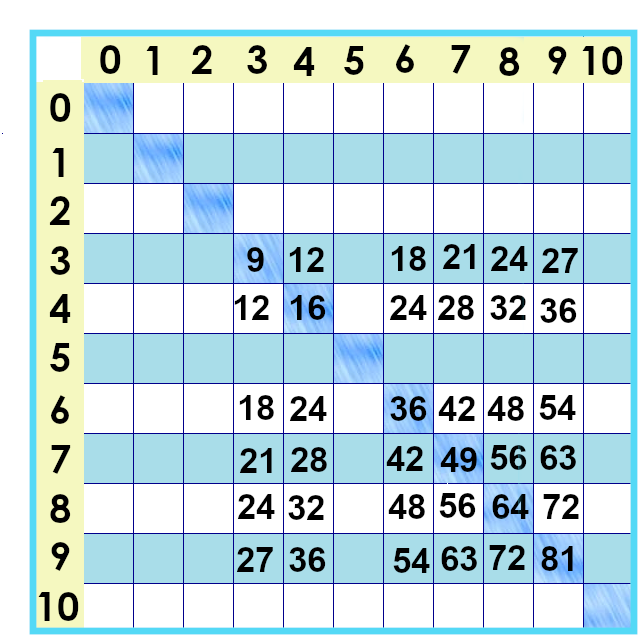 [Speaker Notes: Hey, once we’ve practiced these, there aren’t that  many facts left to learn, are there?       Can you fill in the ones you know?]
Yes, you can download, share, &/or change this if you:
Please attribute to Susan Jones with a link to http://www.resourceroom.net 
This work is licensed under https://creativecommons.org/licenses/by/4.0/  
This license lets others modify work even for commercial purposes, as long as credit is given to me. See https://creativecommons.org/licenses/  for more information & links to the license deed and legal code.

My email is sue@resourceroom.net 
or sujones@parkland.edu
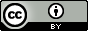 7/29/2019
Sue Jones -- CC BY unless otherwise indicated
16
[Speaker Notes: http://www.achieve.org/EQuIP   
http://creativecommons.org/tag/k12-oer-collaborative]